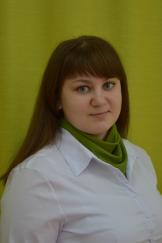 Министерство образования РМПортфолио Усановой Инны Николаевнывоспитателя МАДОУ «Центр развития ребенка – детский сад №3» городского округа Саранск
Дата рождения: 05 августа 1996г.

Профессиональное образование: высшее, МГПИ им. М.Е. Евсевьева 
обучение по направлению «Дошкольное образование», 2020г.

Стаж педагогической работы):  2 года 

Общий трудовой стаж: 4 года
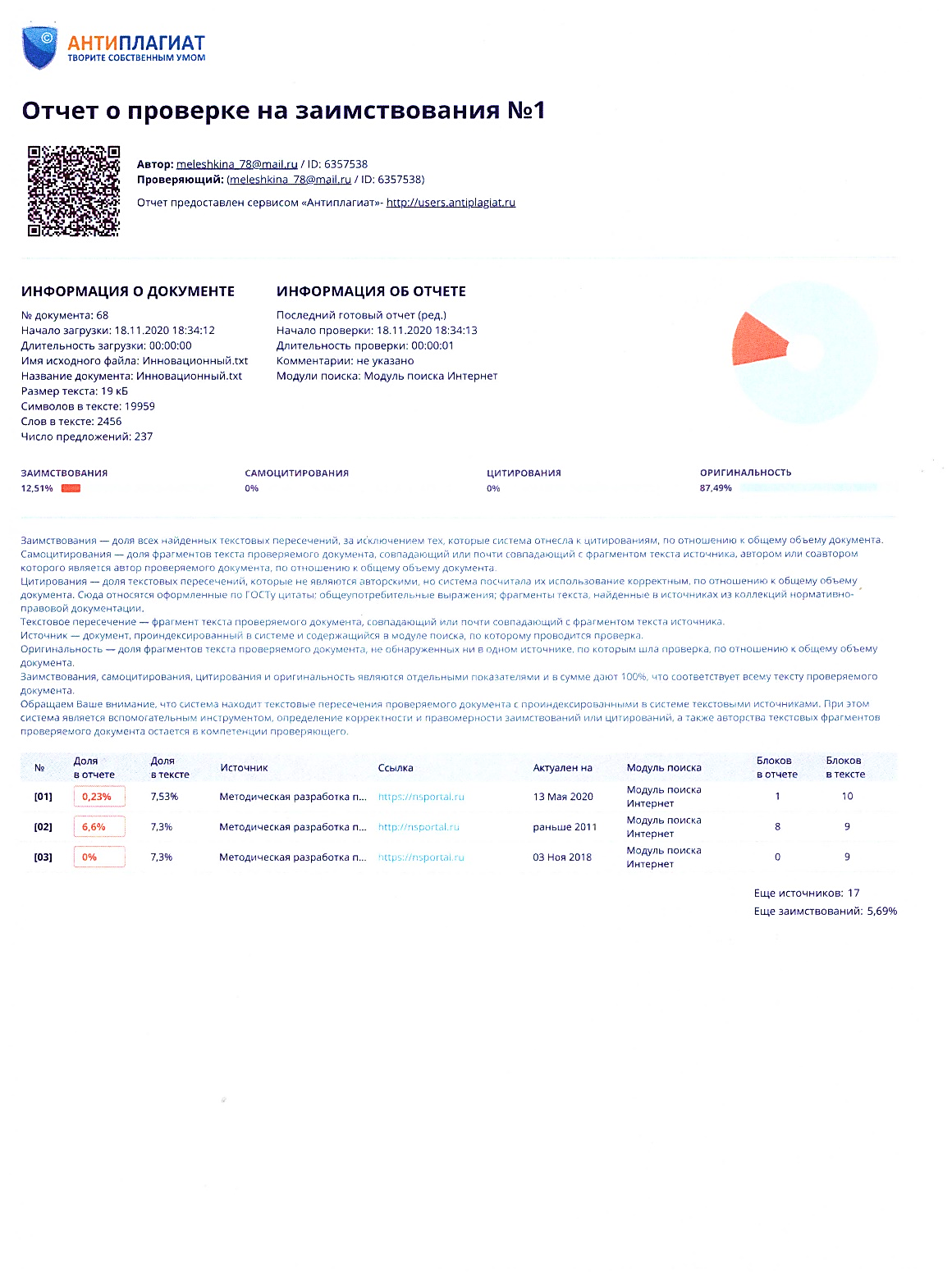 https://ds3sar.schoolrm.ru/sveden/employees/41767/357760/?bitrix_include_areas=Y&clear_cache=Y
1.Участие в инновационной (экспериментальной) деятельности
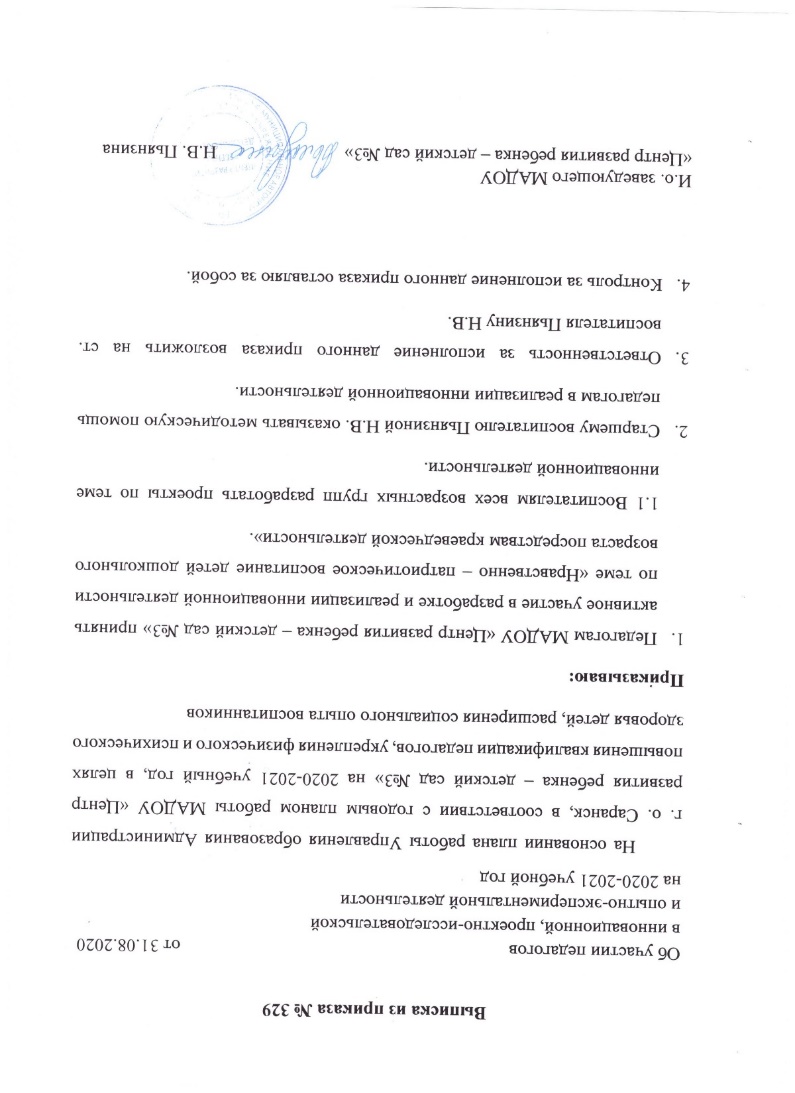 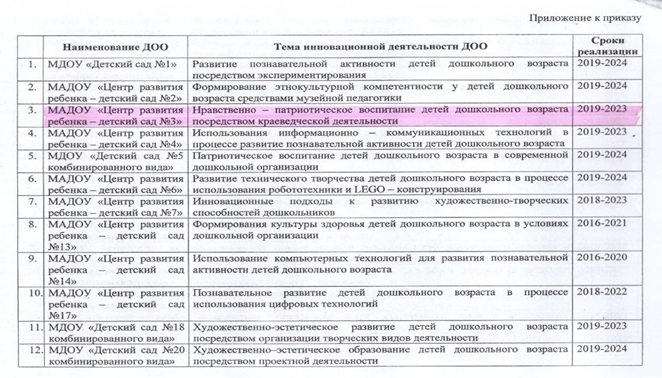 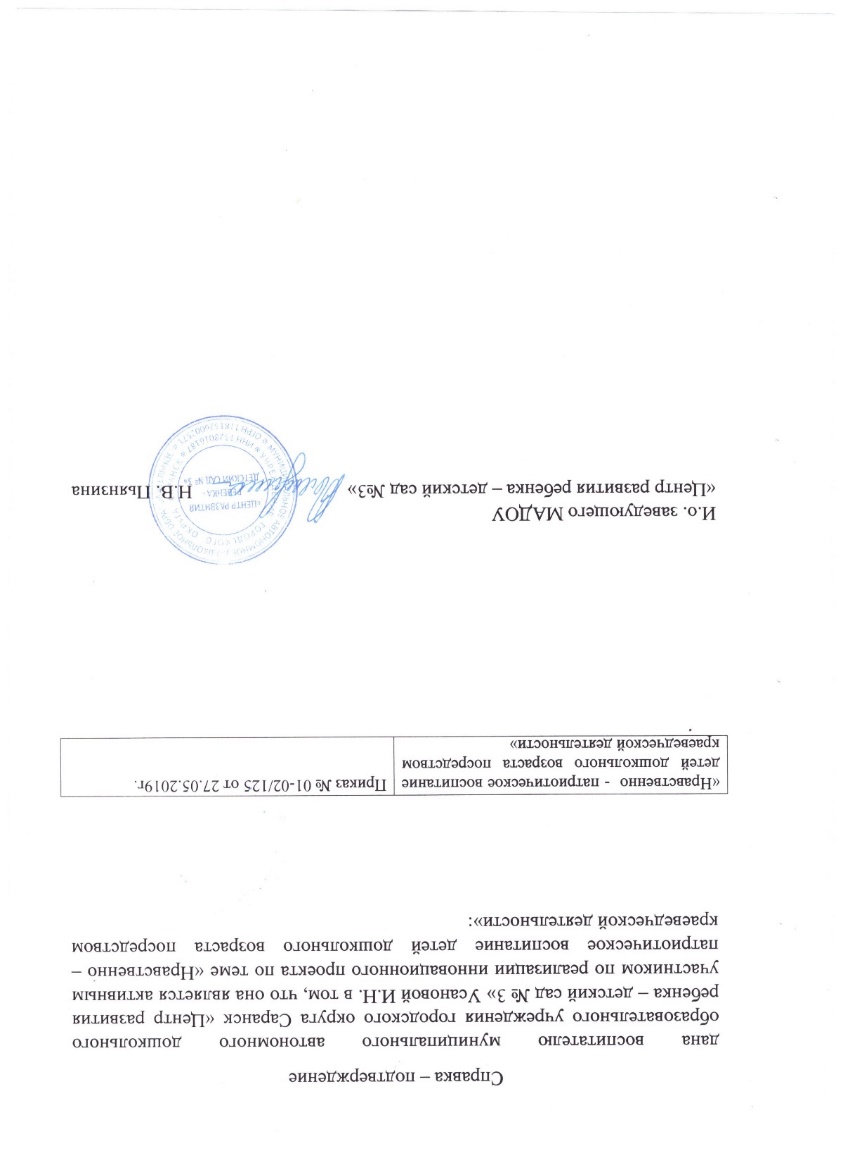 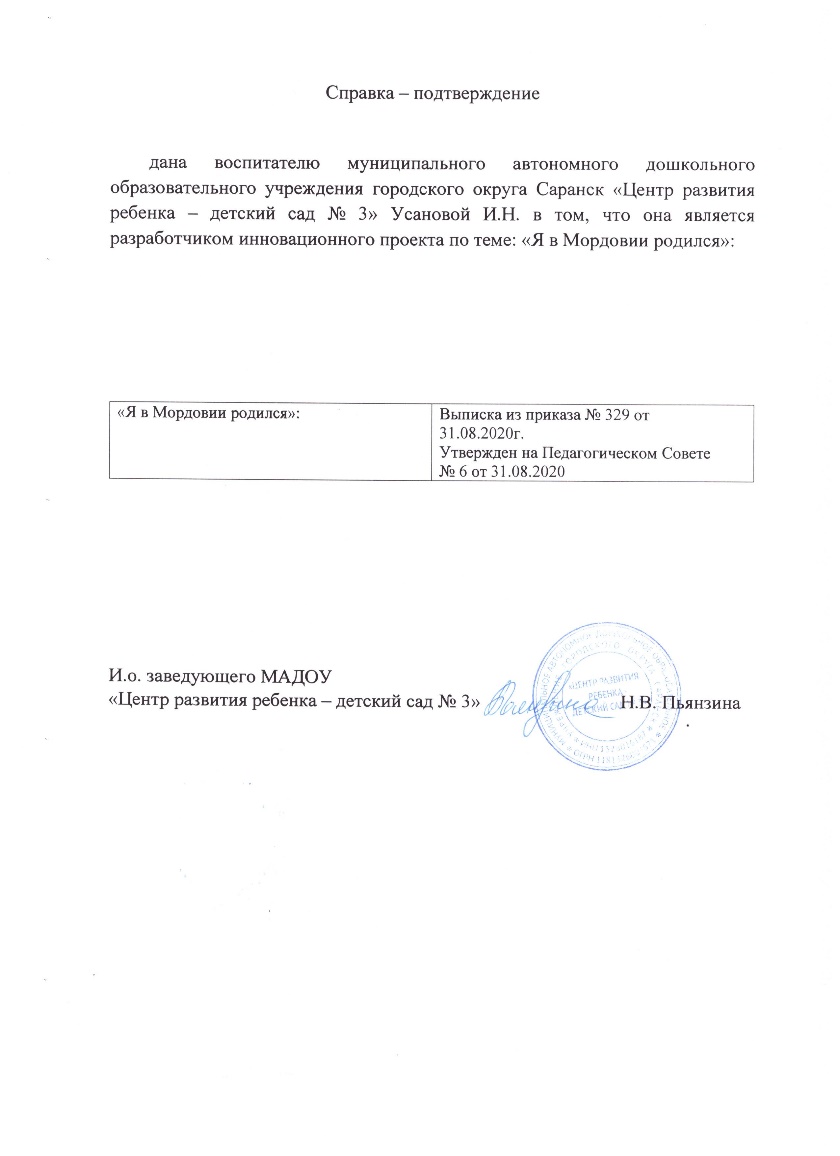 2. Наставничество
3.Наличие публикаций
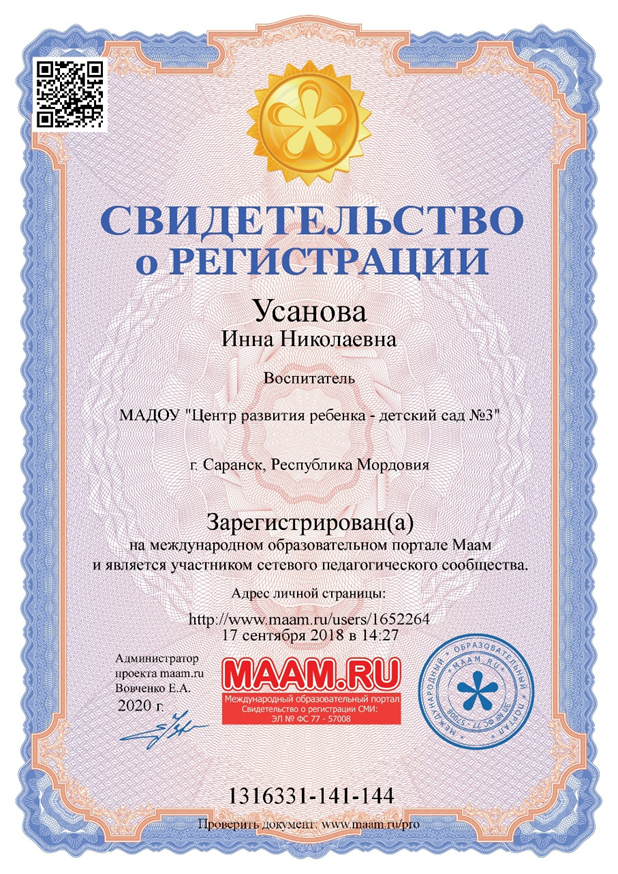 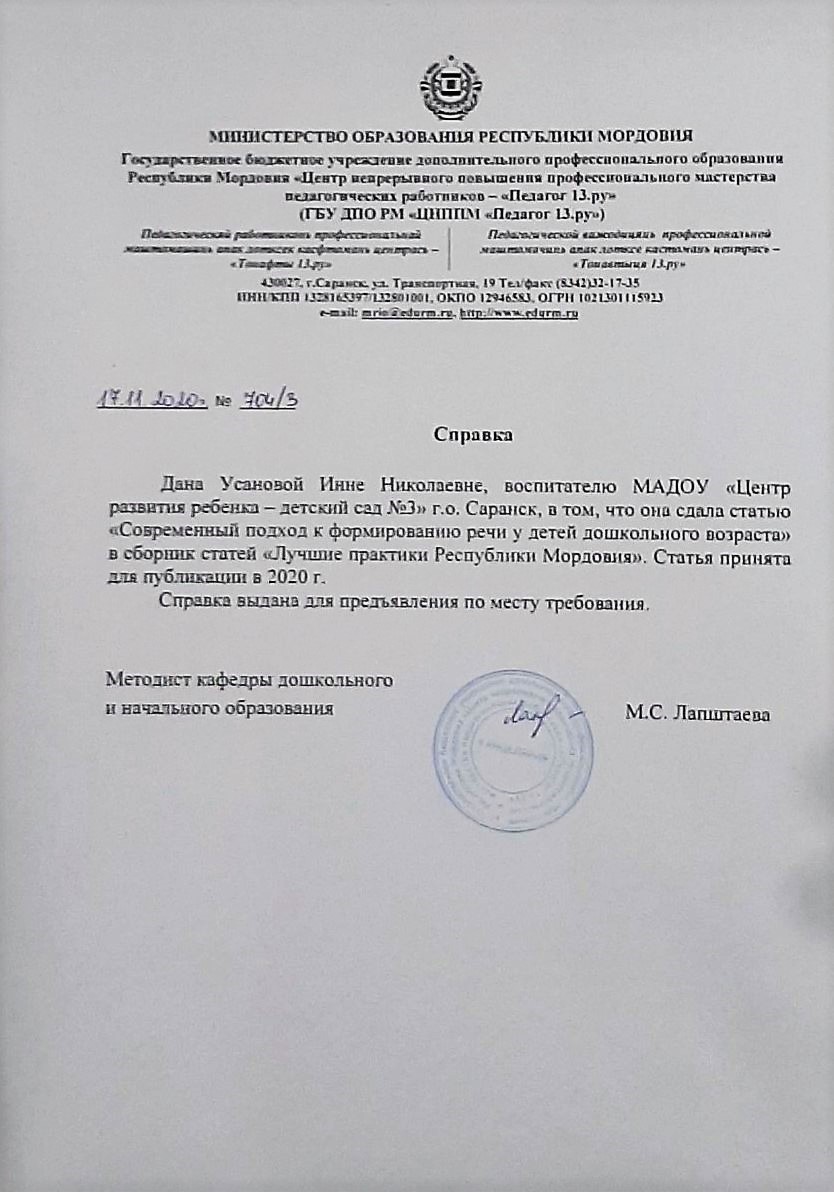 4. Результаты участия воспитанников  в :конкурсах, выставках, турнирах, соревнованиях,акциях, фестивалях.
5.Наличие авторских программ, методических пособий
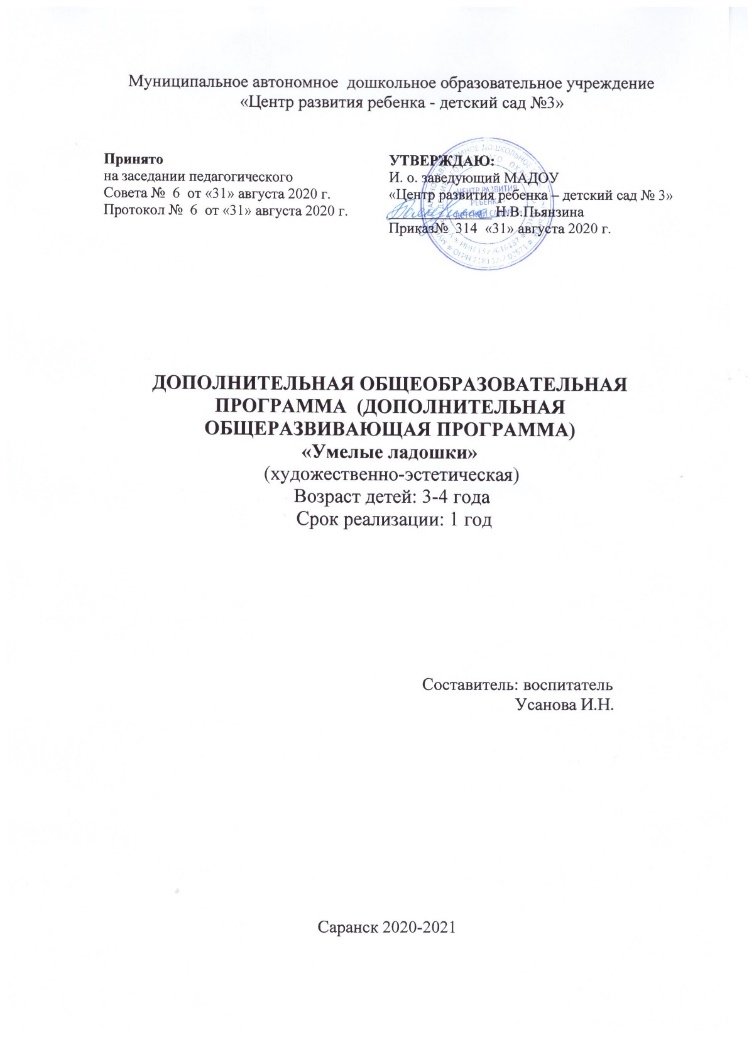 6.  Выступления на заседаниях методических советов, научно-практических конференциях, педагогических чтениях, семинарах, форумах, радиопередачах (очно).
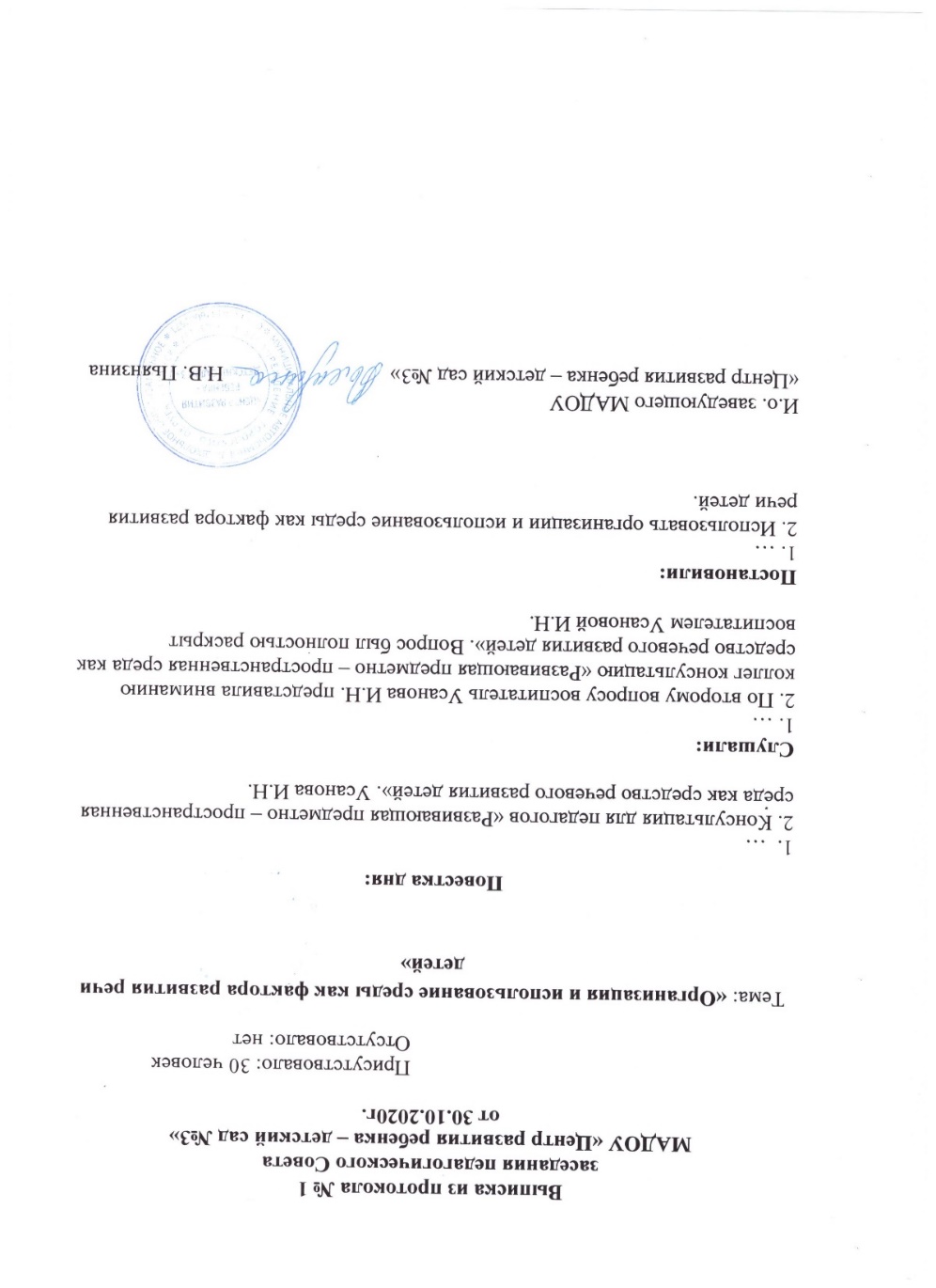 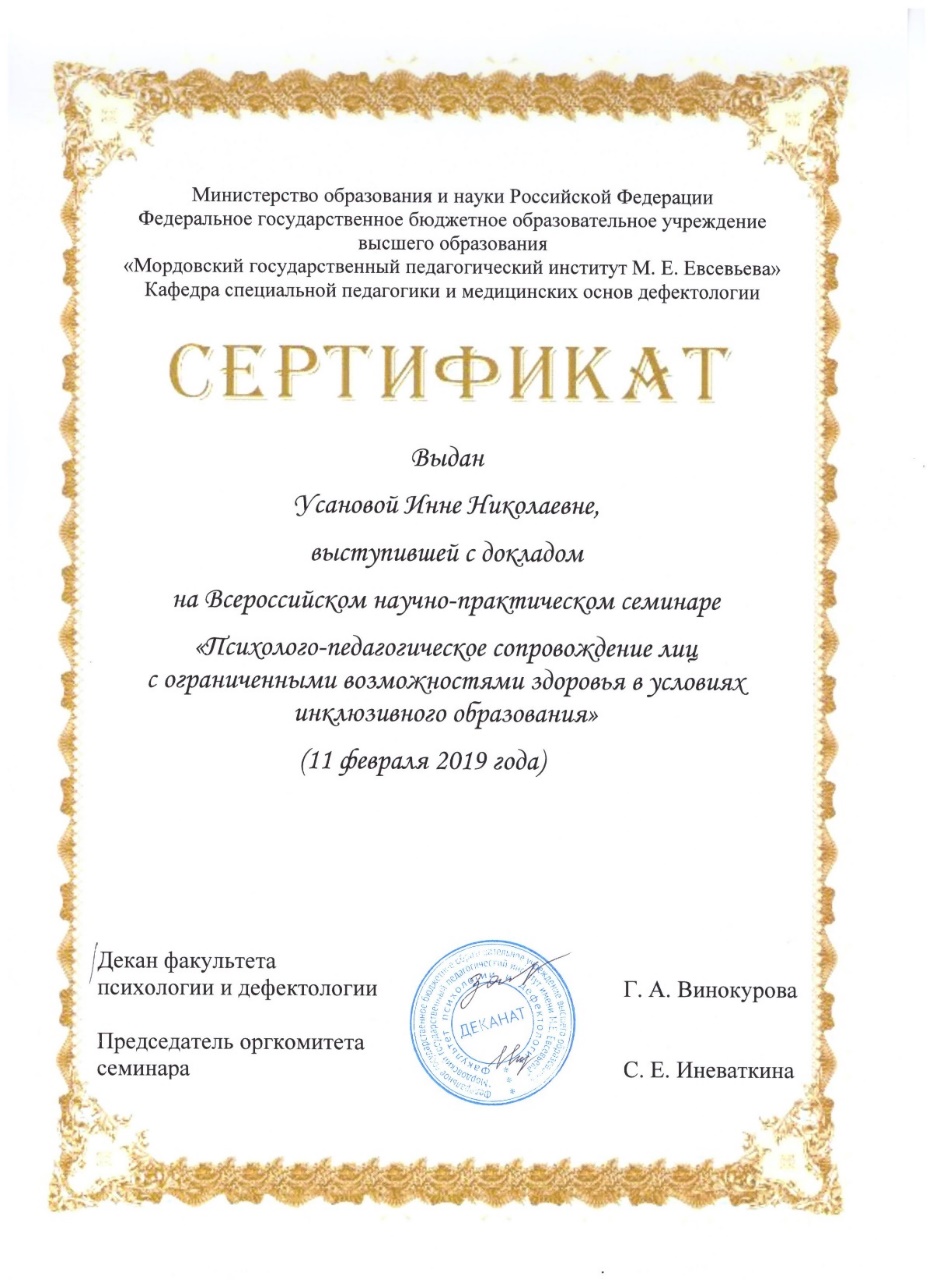 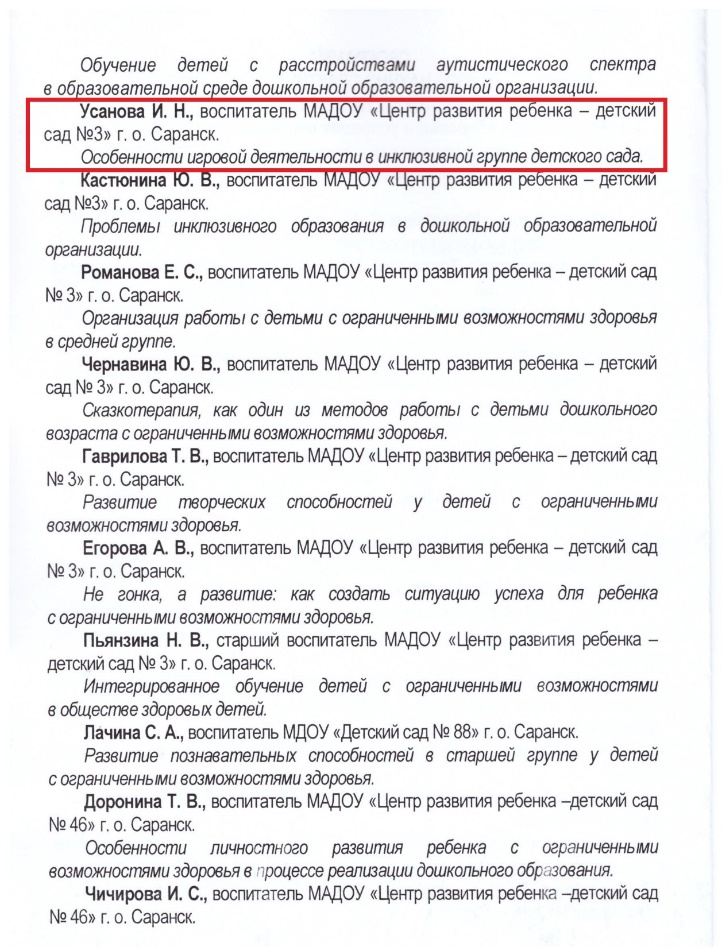 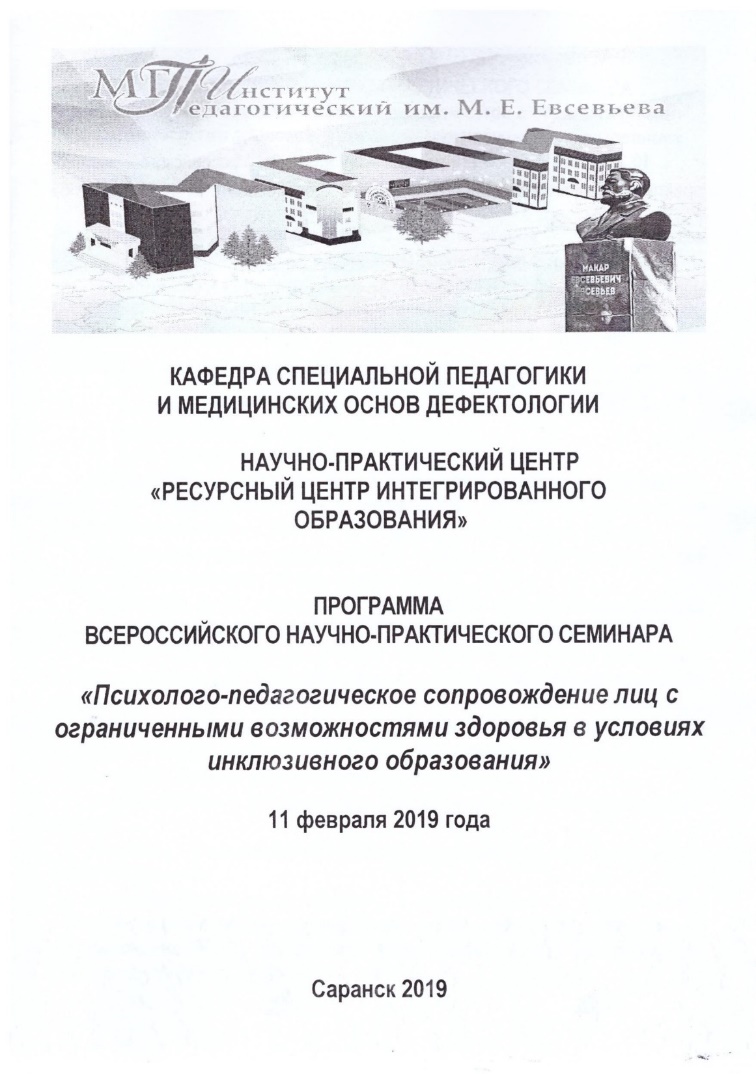 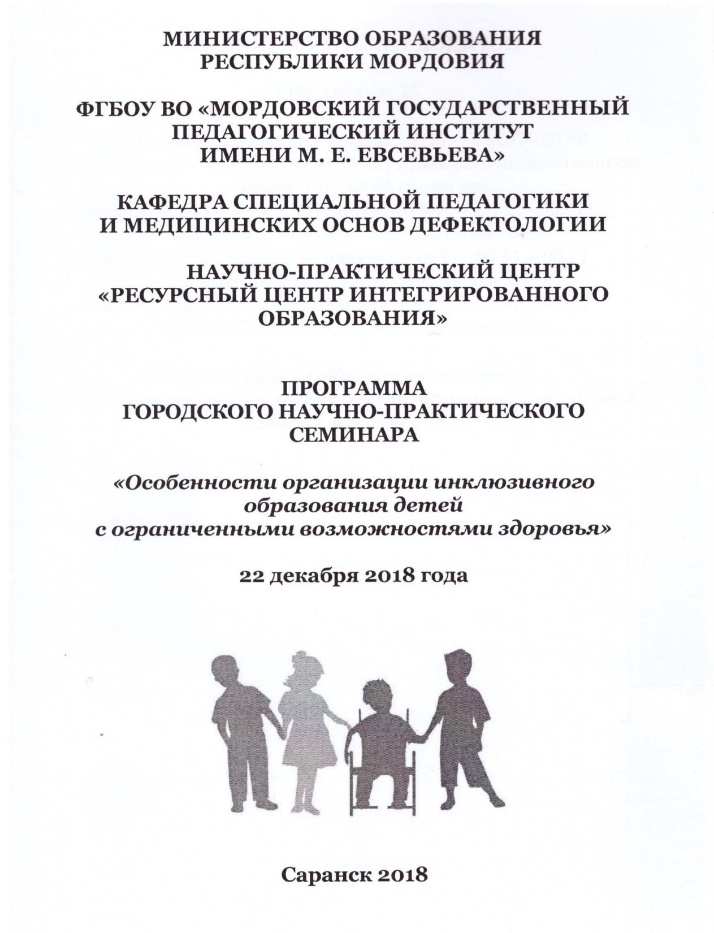 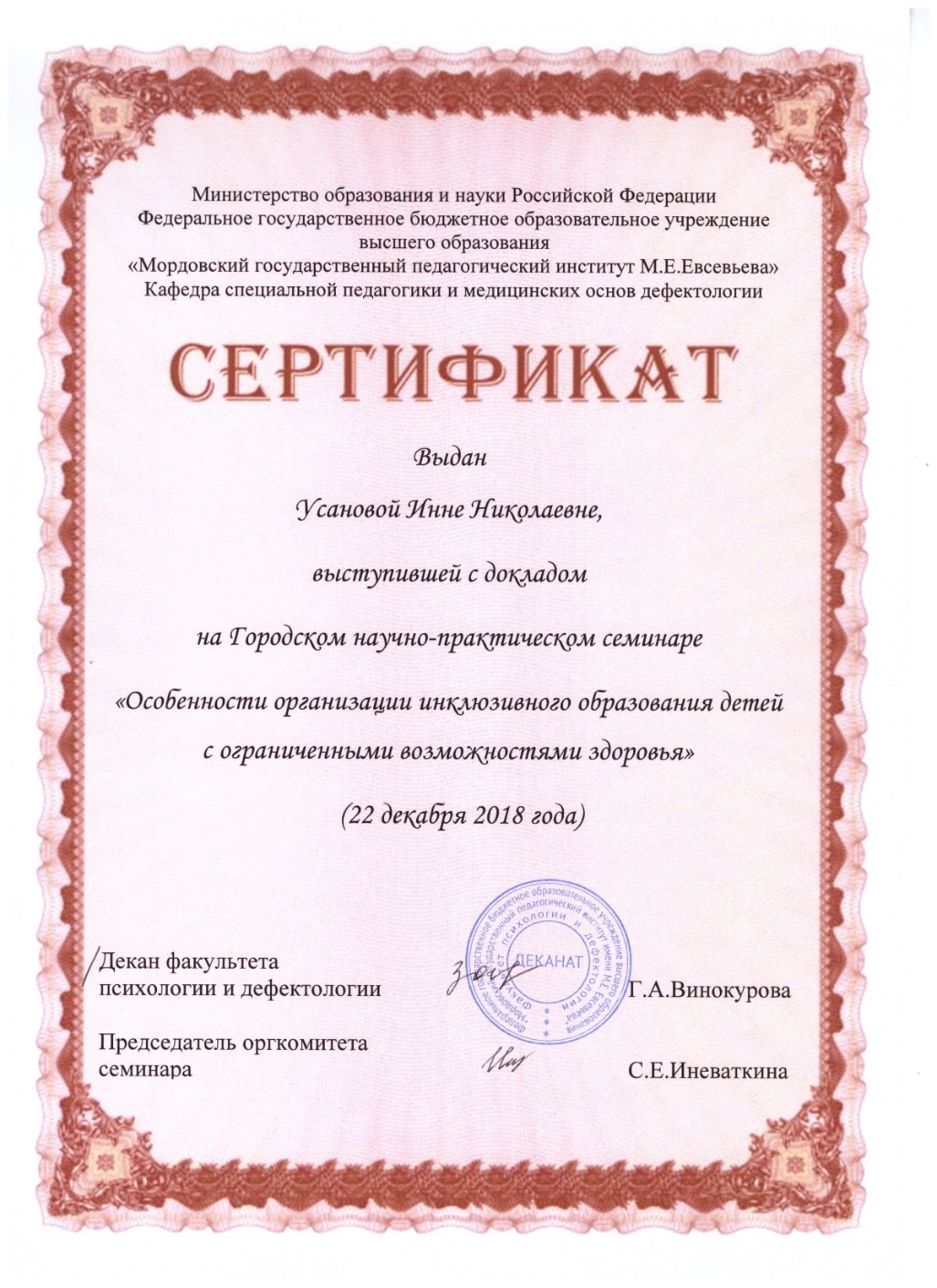 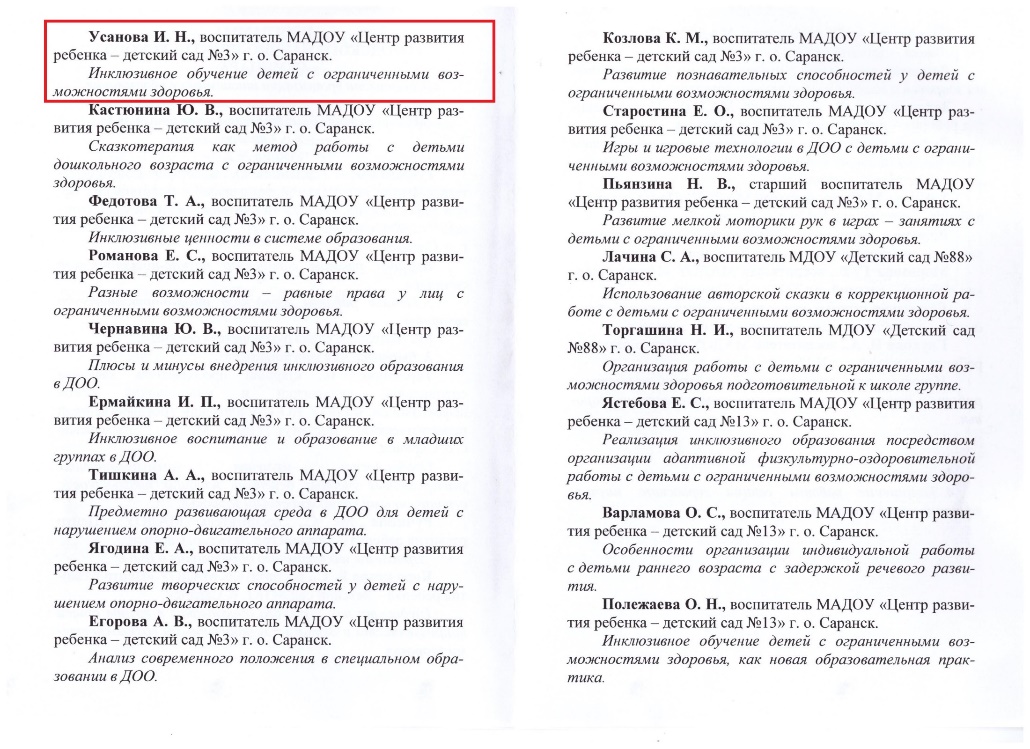 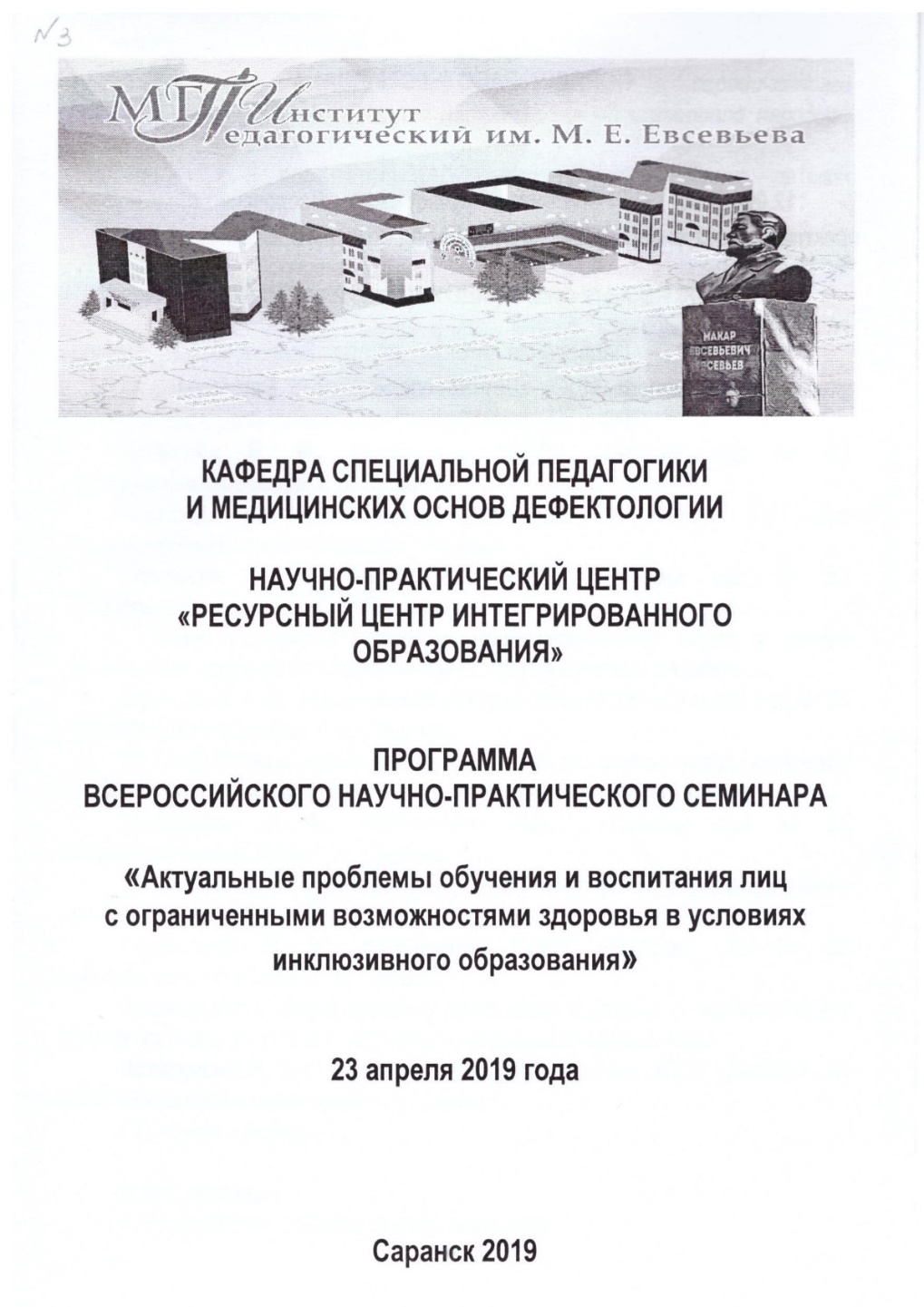 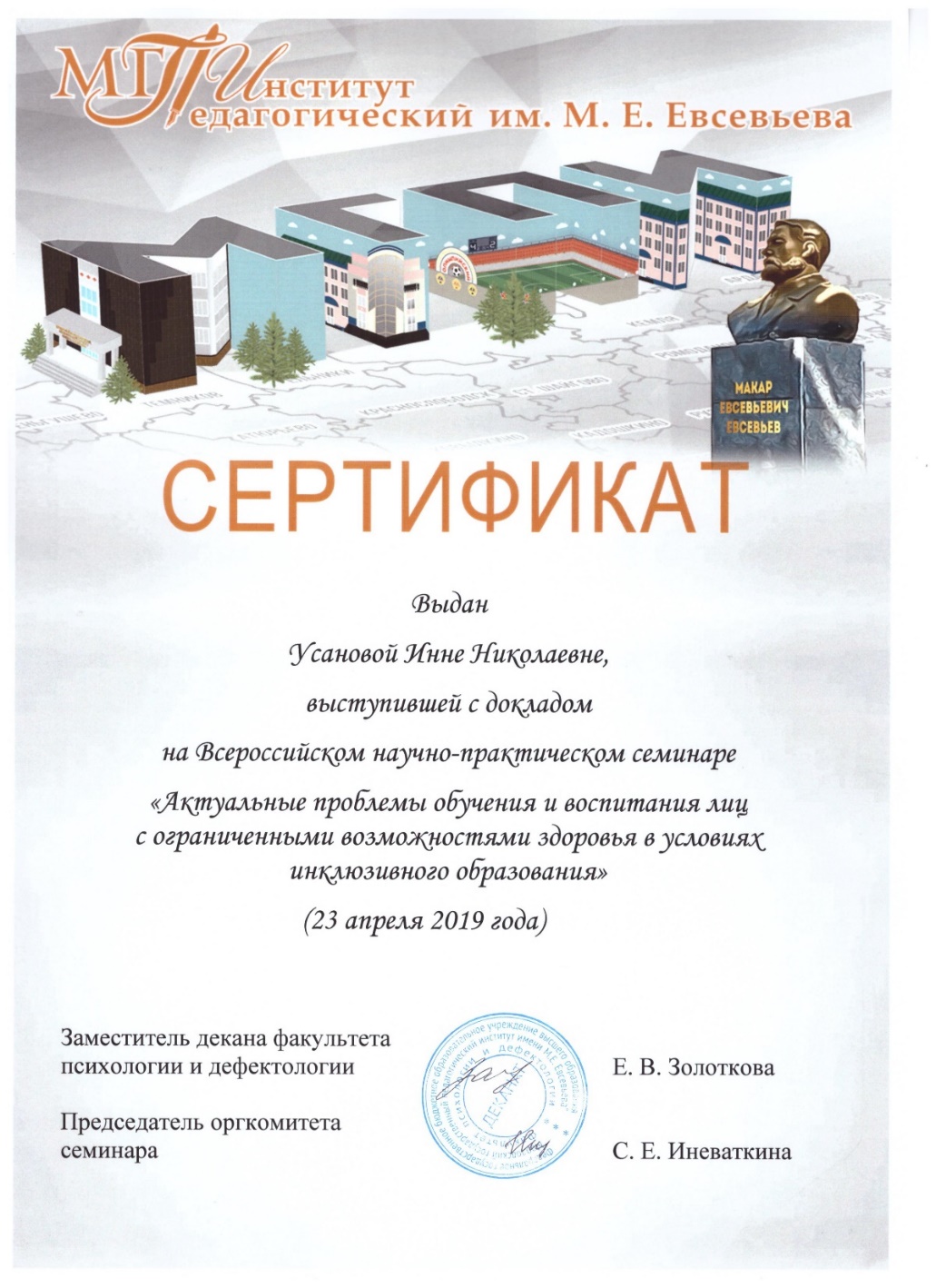 7.проведение открытых занятий, мастер-классов, мероприятий
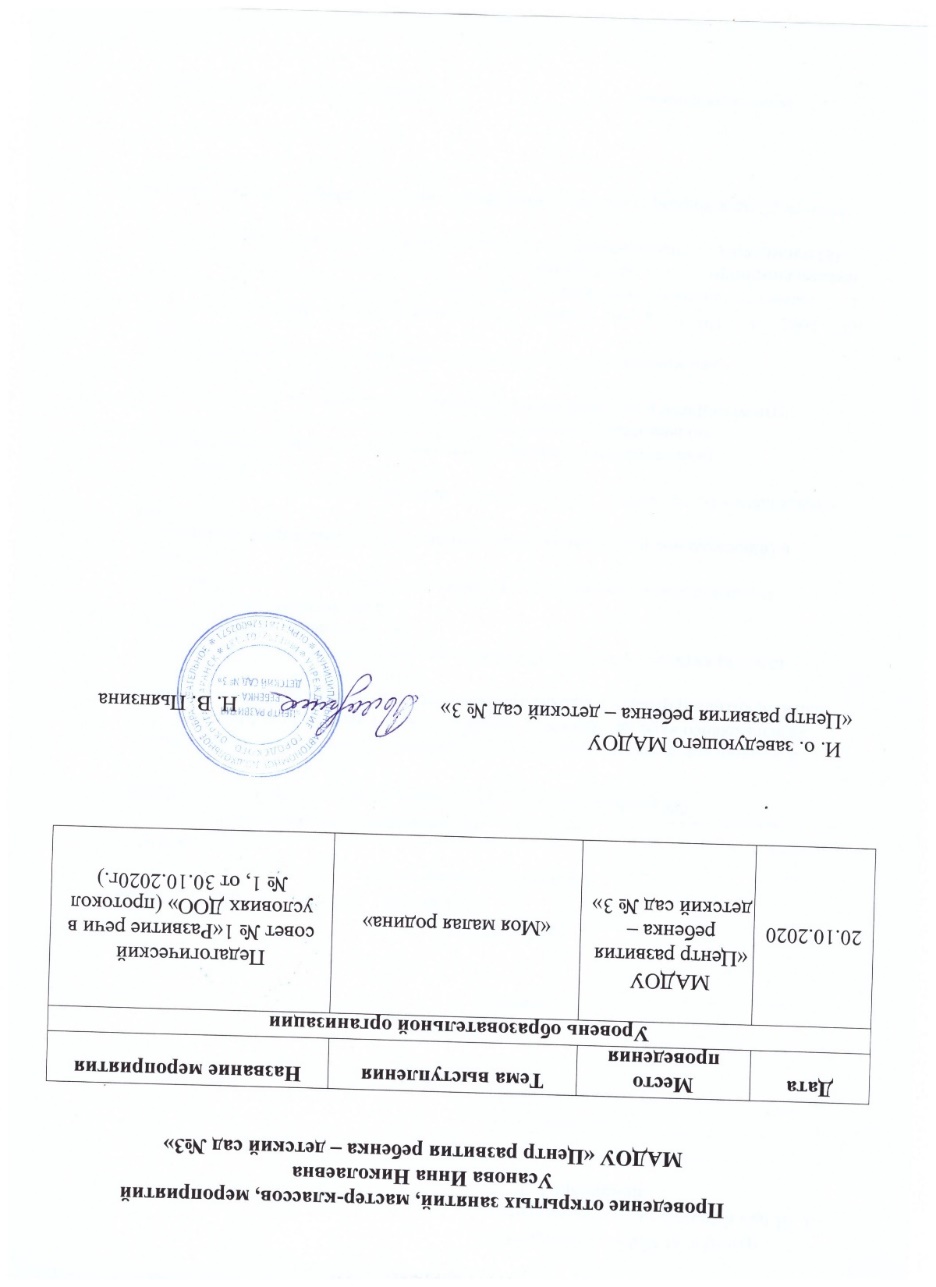 8.  экспертная деятельность
9. общественно-педагогическая активность педагога: Участие в комиссиях, педагогических сообществах, в жюри конкурсов
10. Позитивные результаты работы с воспитанниками
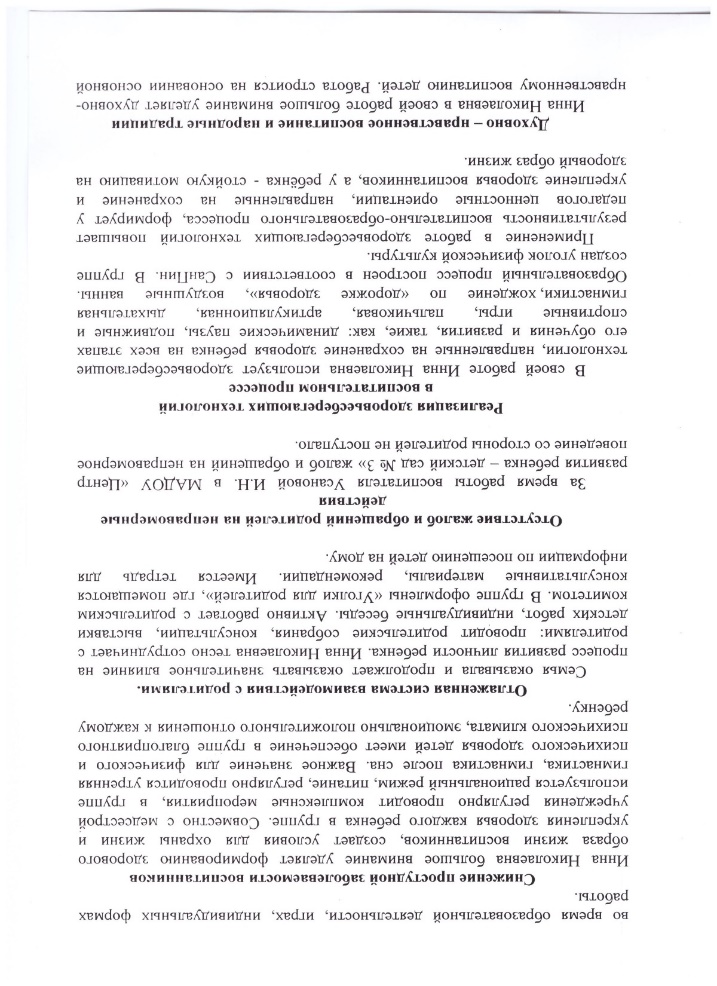 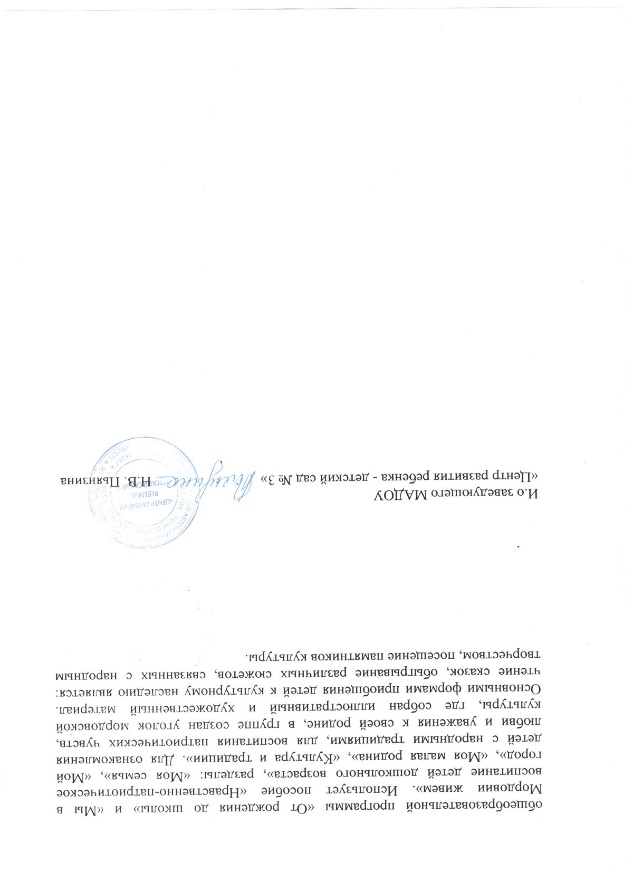 11. Качество взаимодействия с родителями
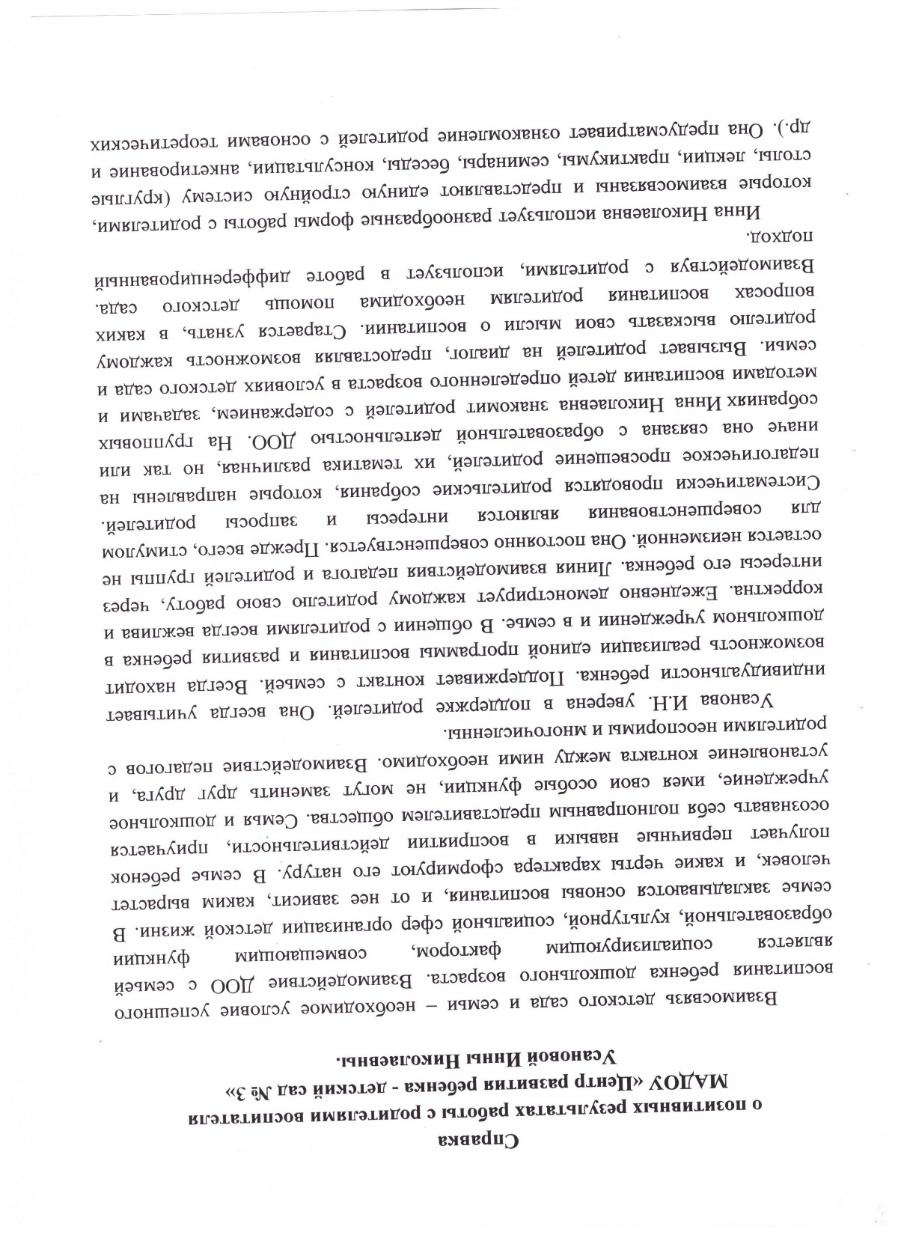 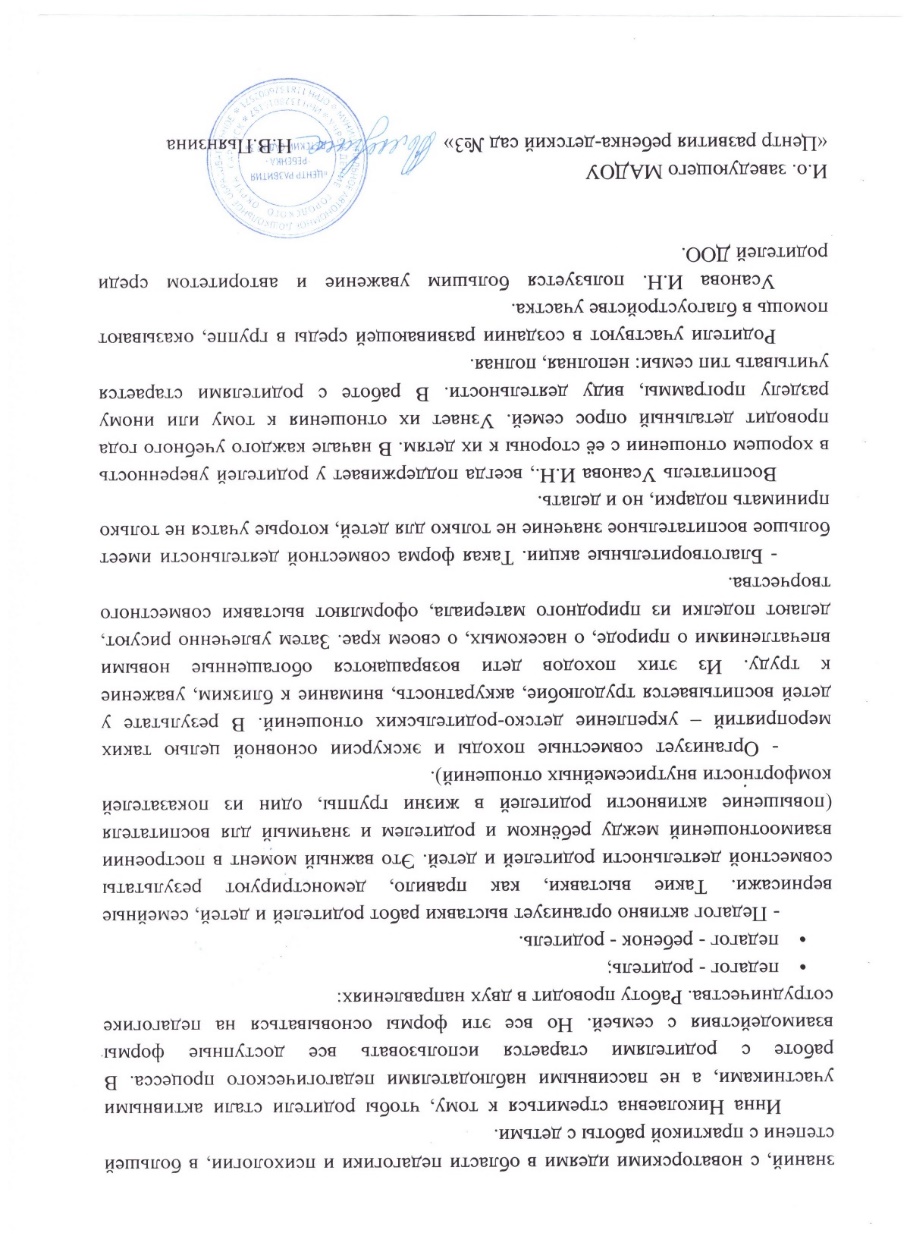 12. Работа с детьми из социально-неблагополучных семей
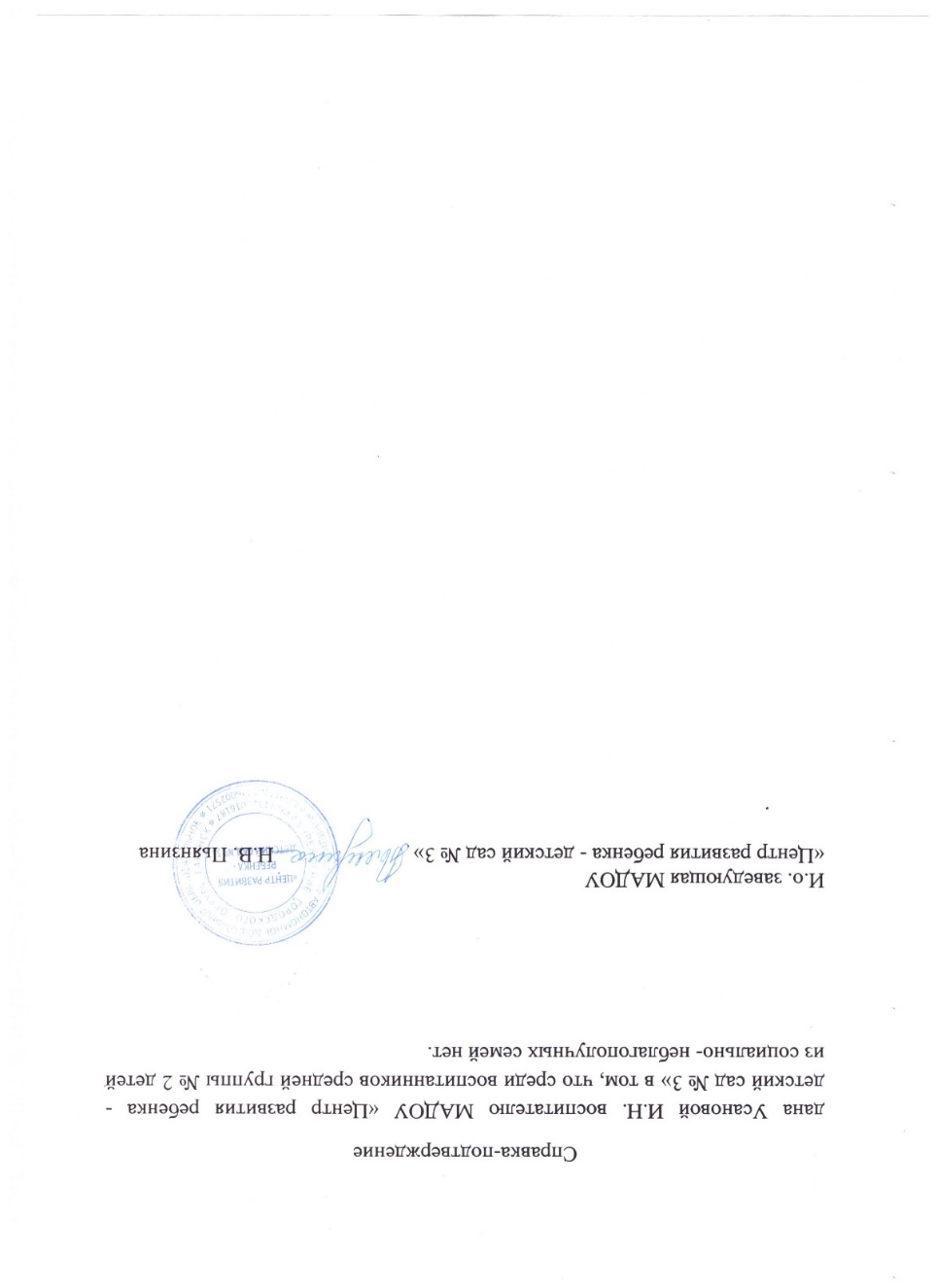 13.  Участие педагога в профессиональных конкурсах
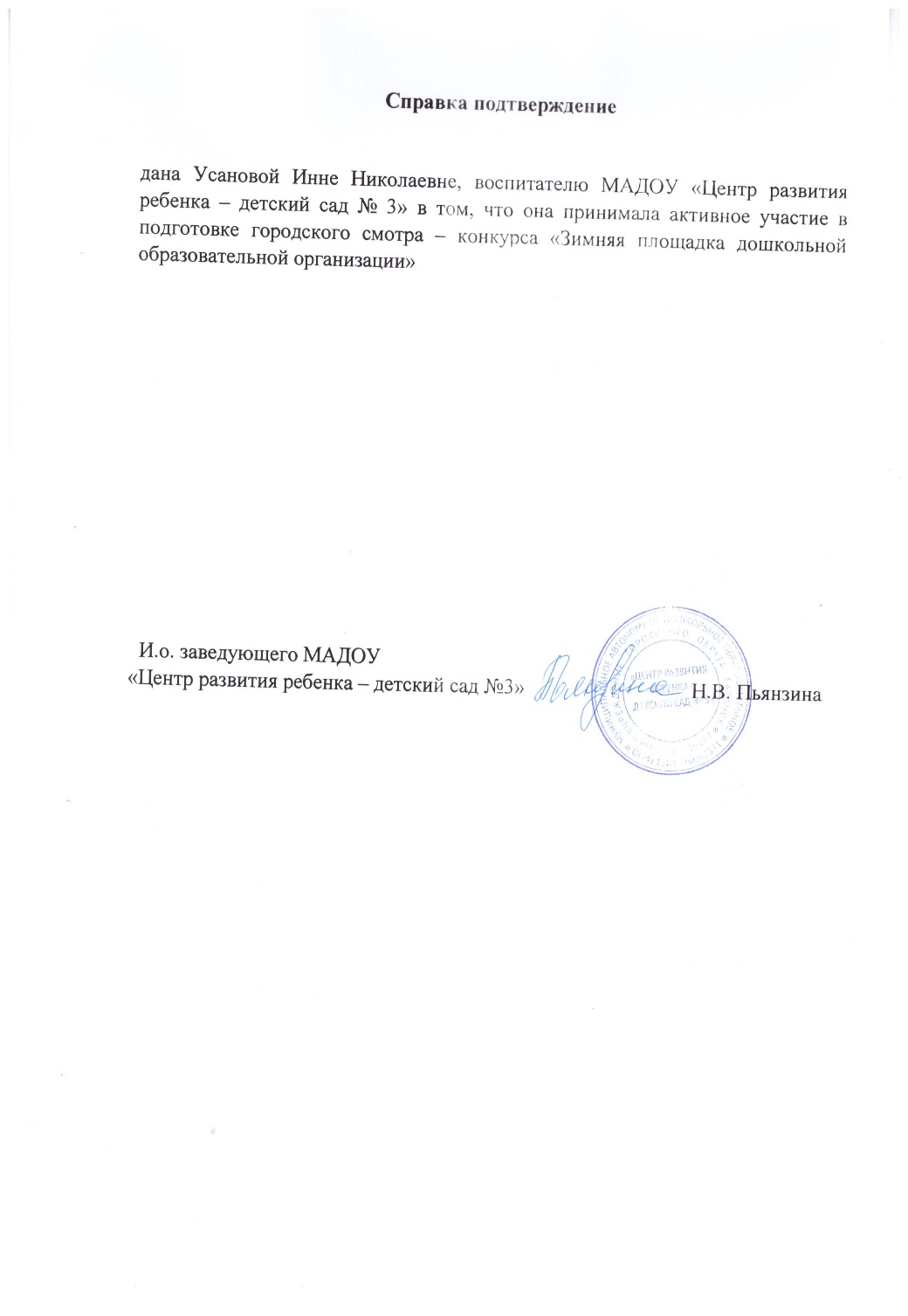 14.  Награды и поощрения
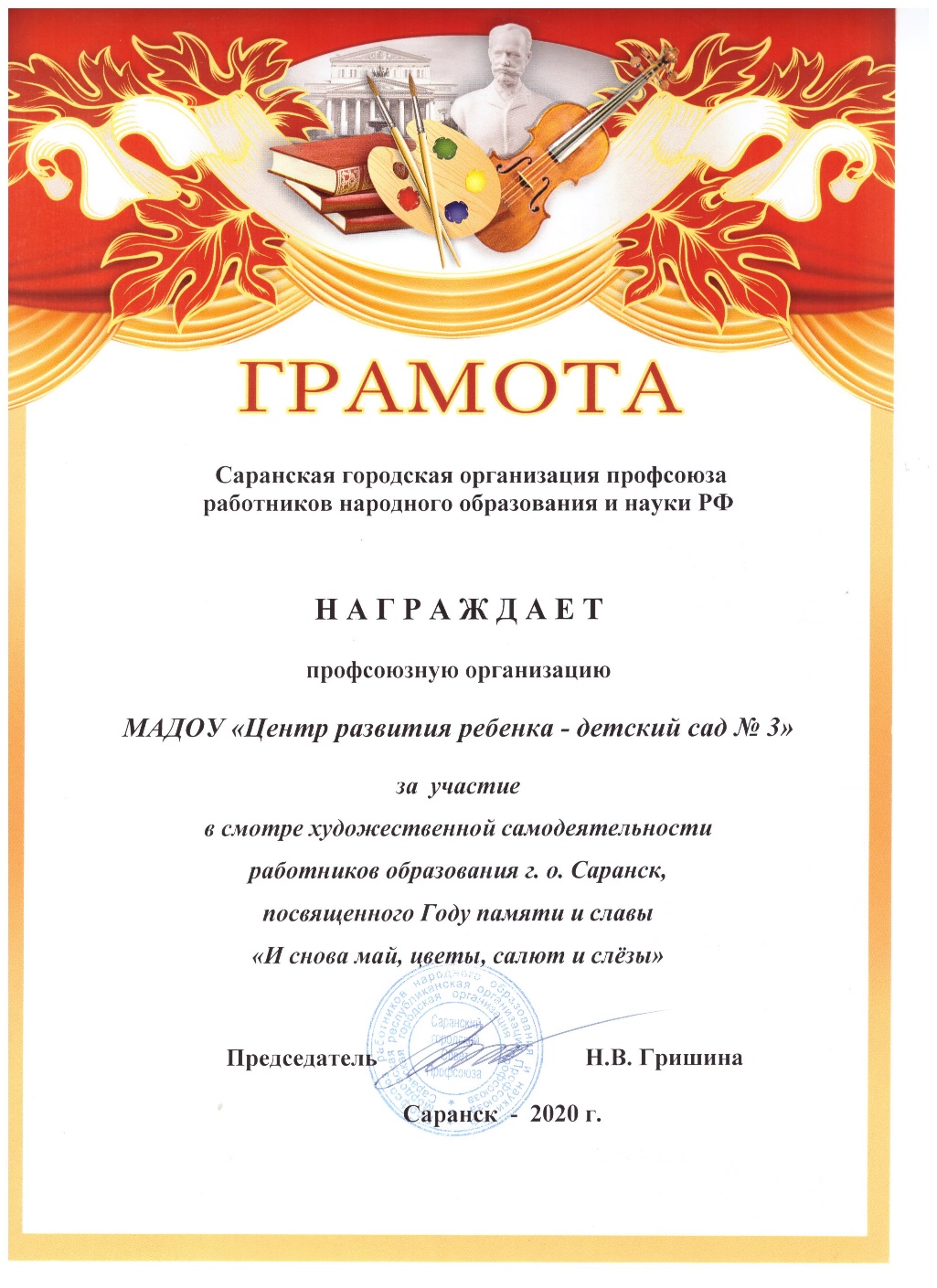 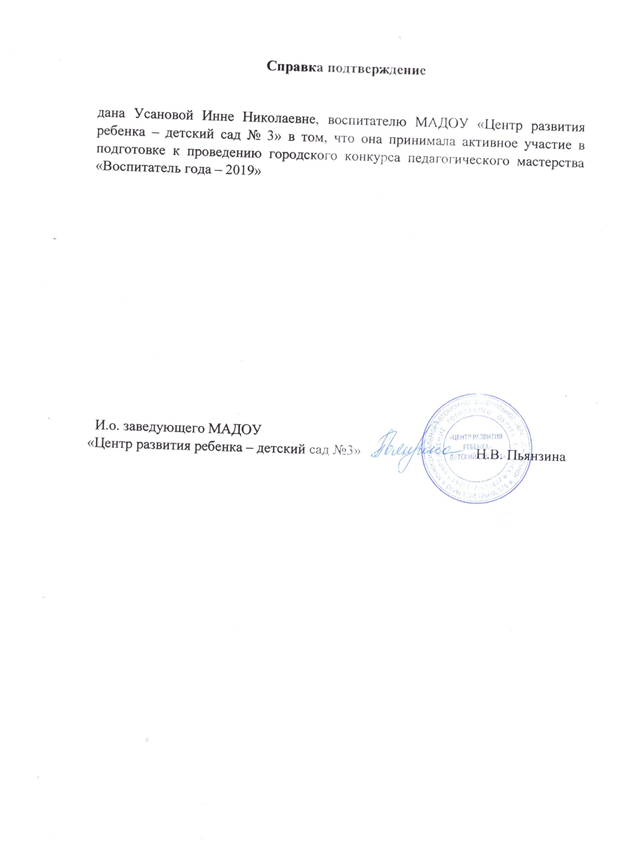